BURZA PRÁCE A VZDĚLÁNÍ 2019 V OLOMOUCI
Pro burzu v Olomouci jsme připravili přiložený soubor schémat, která informují                   o situaci na trhu práce v okrese a částečně i v celém kraji. Nahoře je uveden zaměstnavatel, který na burze vystavuje (řazeno abecedně). Pod názvem vystavovatele najdete jeho stručnou charakteristiku, po levé straně následují profese, které mu na trhu práce nejvíce chybí a vedle (na pravé straně) školy,          o jejichž absolventy má zájem.

Poznámka: Výběr zaměstnavatelů na burzu
Úřad práce ČR – krajská pobočka v Olomouci oslovil všechny zaměstnavatele v kraji s  více než 100 zaměstnanci s nabídkou účasti na burze. Ti z nich, kteří mají problém na trhu práce najít kvalifikovanou pracovní sílu, projevili zájem o účast. Současně Úřadu práce sdělili, jaké školy je vhodné na burzu přizvat. Burzy se tedy účastní jen školy přizvané vystavovateli z řad zaměstnavatelů, tzn. ty, o jejichž absolventy mají zaměstnavatelé zájem.
ADM Olomouc s.r.o..
ADM Olomouc s.r.o.  je jedním z největších dodavatelů jedlých rostlinných olejů v ČR.  Lisujeme a rafinujeme olej z řepky a slunečnice. Naše produkty míří k různým průmyslovým výrobcům finálních produktů, jako jsou balené oleje v lahvích, majonézy, saláty, smažené a fritované výrobky a celé řady dalších.
Střední škola polytechnická, Olomouc, Rooseveltova 79
Střední škola logistiky a chemie, Olomouc, U Hradiska 29
Vyšší odborná škola a Střední průmyslová škola elektrotechnická, Olomouc, Božetěchova 3
chemik operátor
elektrikář s osvědčením na vysoké napětí
 strojní mechanik
 provozní a procesní      inženýr
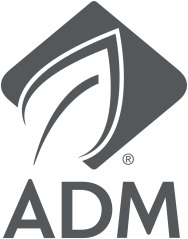 Albert Česká republika, s.r.o.
Obchodní a výrobní činnost v oblasti spotřebního, průmyslového a potravinářského zboží včetně franchise a leasingu.
prodavač/ka specialista
pekař/ka
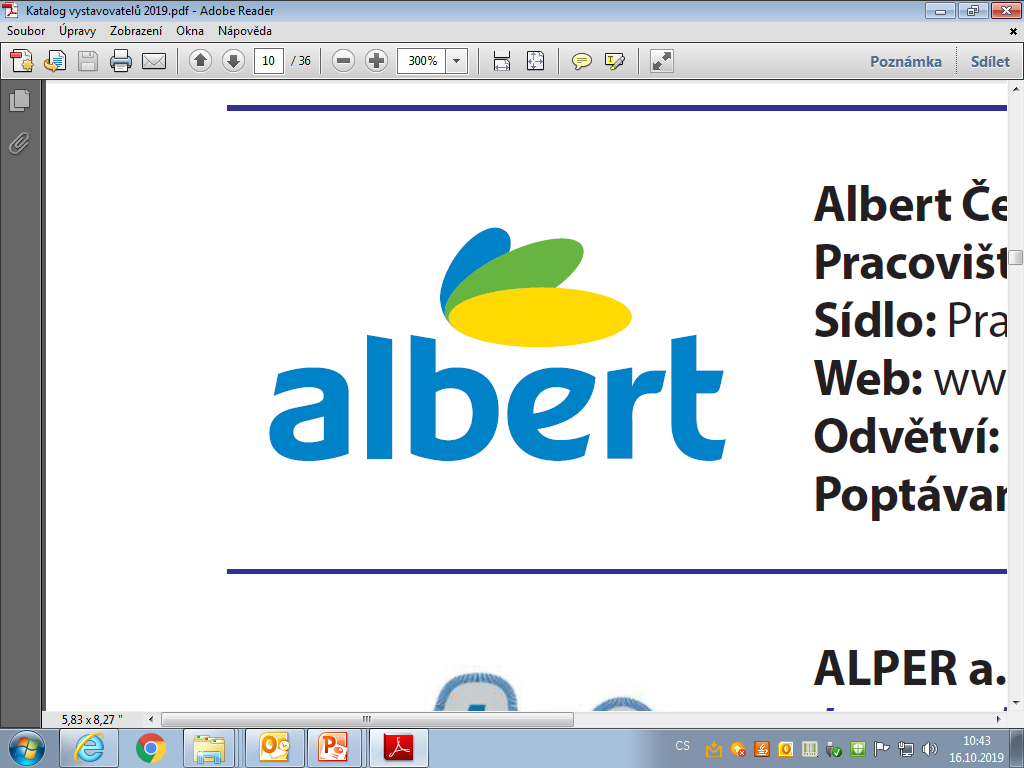 ALPER a.s.
Navrhujeme a vyrábíme zápustkové výkovky z nejkvalitnější oceli. Jsme Aktivní, Lepší, Produktivní, Efektivní a Rozumní. Pokud potřebujete kvalitní zápustkové i volné výkovky, jste na správném místě.
Sigmundova střední škola strojírenská Lutín
Střední odborná škola průmyslová a Střední odborné učiliště strojírenské Prostějov
údržbář
kovář
nástrojář
mechanik
elektrikář
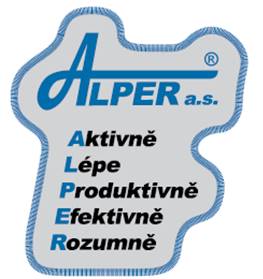 ALW INDUSTRY, s.r.o.
ALW INDUSTRY, s.r.o. - Slévárna hliníku je komerční slévárna pro tlakové lití.Slévárna byla založena v roce 1994 a vychází z tradice strojírny. V březnu 2006 získala společnost ALW INDUSTRY, s.r.o. certifikaci pro automobilový průmysl ISO TS 16949, od dubna 2008 certifikaci systému environmentálního managementu podle ISO 14001. Díly pro tlakové lití se používají hlavně v automobilovém průmyslu, jiné jako zemědělství. Produkce najde své zákazníky na území České republiky, druhá má své zákazníky na mezinárodním trhu (Německo, Velká Británie, Rakousko, Francie, Polsko,    USA, ..).
lisař
tavič
pracovník apretace
dělník lakovny
údržbář
kontrolor
nástrojař
formíř
Střední průmyslová škola strojnická Olomouc
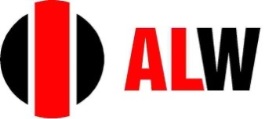 ARRIVA MORAVA a.s.
Arriva je jednou z největších dopravních společností v Evropě, která ve 14 evropských zemích zaměstnává přes 60 000 lidí a ročně přepraví více než 2,4 miliardy cestujících. Od roku 2010 je součástí koncernu Deutsche Bahn.
řidič/ řidička
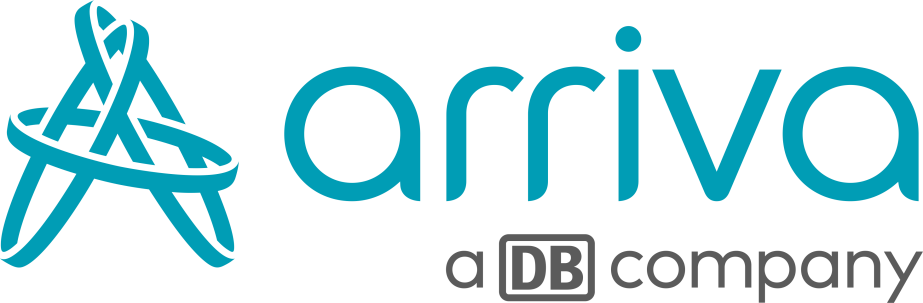 Armáda ČR – Ministerstvo obrany, Rekrutační pracoviště Olomouc
Armáda České republiky, to je respektovaný hráč doma i ve světě. Armáda ČR, to je nejnovější speciální technika a výzbroj. Armáda, to je nadšení, kamarádství a nové výzvy. Armáda, to je jistota stabilního platu. Armáda, to je příběh a cesta. Armáda ČR, to je možná i tvůj příběh. Připoj se k nám na kariera.army.cz!
voják z povolání: střelec, vojenský kuchař, vojenský řidič, vojenský skladník, pilot vrtulníku, specialista kybernetických sil, lékař praporního obvaziště, komisař kriminální služby, vojenský elektromechanik, vojenský pyrotechnik a další
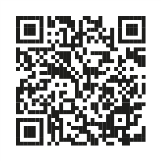 AVL Moravia s.r.o.
Společnost AVL Moravia v Hranicích vyrábí, vyvíjí, dodává a zprovozňuje válcové dynamometry – zařízení, které umožňuje simulaci podmínek zatížení při reálné jízdě vozidla v laboratorních podmínkách a slouží k testování motocyklů, osobních, užitkových i nákladních vozidel. K zákazníkům patří vývojová centra renomovaných výrobců automobilů, univerzity, testovací centra a certifikační úřady. Zaměstnává více než 280 zaměstnanců.
Střední průmyslová škola Hranice
Vysoká škola báňská - Technická univerzita Ostrava
Vysoké učení technické v Brně
Střední průmyslová škola, Přerov, Havlíčkova 2
konstruktér
servisní inženýr
montér
elektromechanik
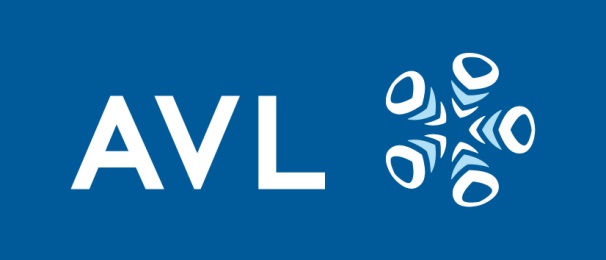 Brasty Group s.r.o.
Internetový obchod zaměřený na prodej značkového zboží v segmentu krása a móda. Rychle rostoucí společnost působící již v devíti zemích Evropy, jedním z největších prodejců hodinek ve střední Evropě.
Operátoři zákaznických linek
Skladníci
Specialisté se zaměřením
     na marketing
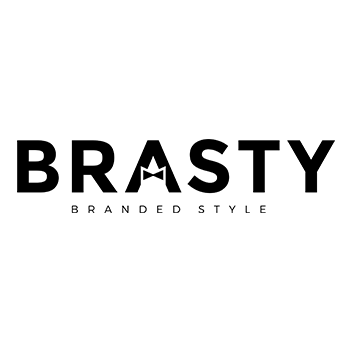 Česká pošta, s.p.
Každý rok doručíme přes 250 milionů zásilek do 2 kg, 69 milionů těch doporučených a zprostředkujeme více než 40 milionů peněžních transakcí. To vše se nám daří hlavně díky lidem, kteří u nás pracují. Je nás více než 30.000 a všichni neustále pracujeme na tom, abychom byli i nadále špičkou v oboru.
Střední škola logistiky          
     a chemie Olomouc
doručovatel listovní pěší
doručovatel listovní motorizovaný
doručovatel balíkový motorizovaný
pracovník vnitřní služby
Klientský pracovník
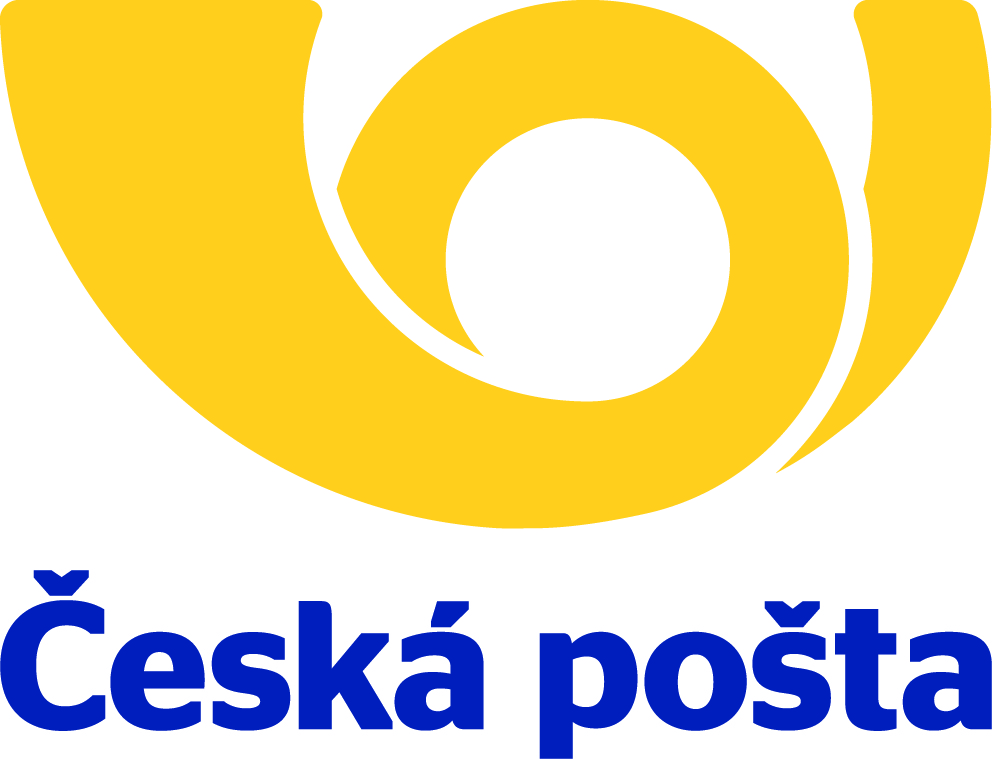 DGPack s.r.o.
DGPack je členem DANAFLEX Group, která je jedničkou na ruském trhu ve výrobě flexibilních obalů a má tradici již 17 let. Expandujeme na evropský trh a budujeme nový výrobní závod v Prostějově.
tiskař
operátor výroby
technolog tisku
obchodní zástupce
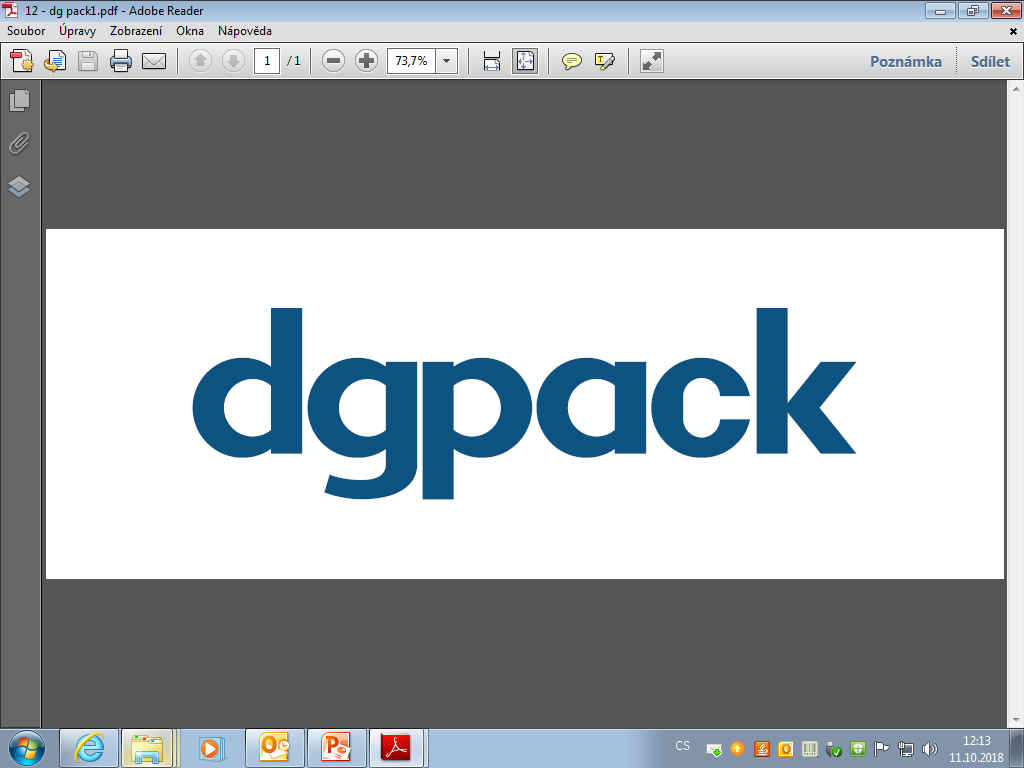 Dopravní podnik města Olomouce, a.s.
Provozujeme městskou hromadnou dopravu v Olomouci a okolí a patříme k nejvýznamnějším provozovatelům veřejné dopravy v Olomouckém kraji. Ročně přepravíme cca 57,5 mil. cestujících na 8 tramvajových a 25 autobusových linkách.
elektromontér
řidič/ka autobusu
řidič/ka tramvaje
Střední škola technická a obchodní, Olomouc, Kosinova 4
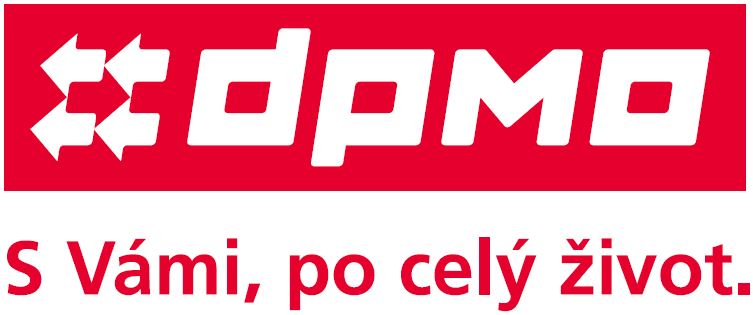 DT Mostárna, a.s.
Tradiční výrobce ocelových silničních a železničních mostů a průmyslových hal. Naše výrobky jsou v celé Evropě, v Austrálii i v USA.
zámečník
svářeč kovů
konstruktér
Střední průmyslová škola strojnická, Prostějov
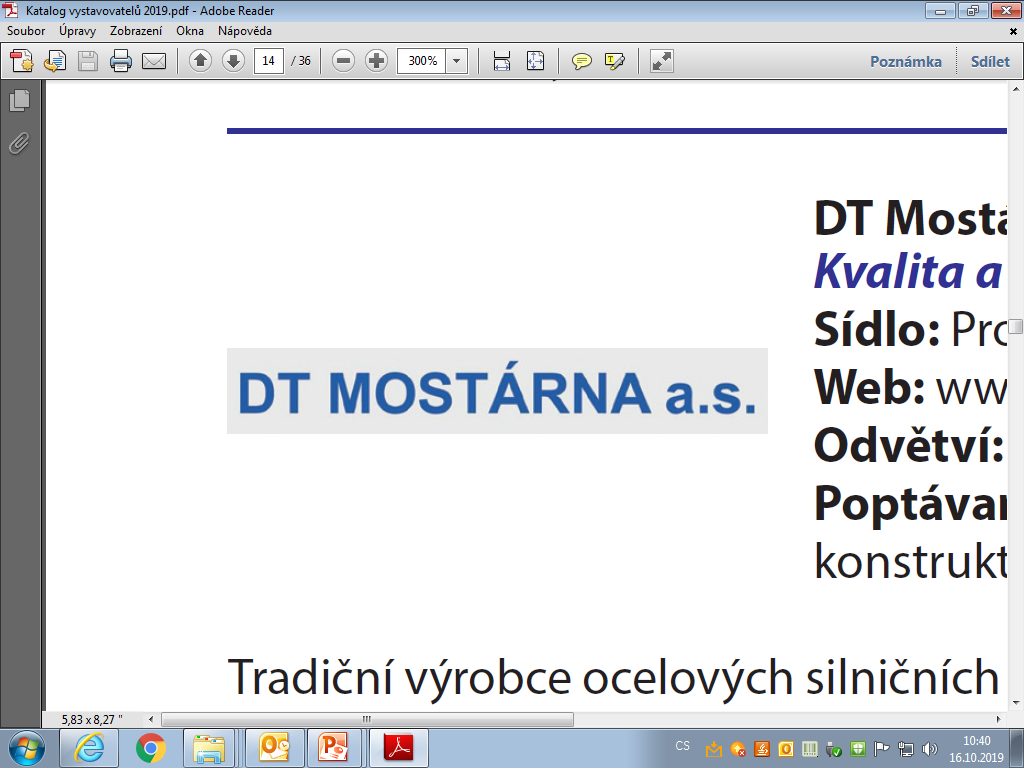 Edwards, s.r.o.
Edwards je světovým lídrem v poskytování unikátních řešení v oblasti vakuových technologií. Společnost poskytuje špičkové pracovní prostředí, nadstandardní úroveň bezpečnosti a zdraví při práci, konkurenceschopné mzdy a benefity, etickou                  a přátelskou firemní kulturu.
Střední průmyslová škola strojnická Olomouc
Sigmundova střední škola strojírenská, Lutín
Vysoká škola báňská - Technická univerzita Ostrava
Vysoké učení technické v Brně
CNC obráběč kovů
vývojový inženýr
technolog
montážní dělník
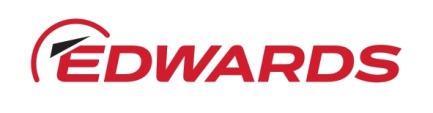 FARMAK, a.s.
Chemicko-farmaceutická společnost zaměřená na vývoj, výrobu a marketing aktivních farmaceutických ingrediencí – léčivých látek, chemických meziproduktů        a specialit.
Střední škola logistiky a chemie, Olomouc
Univerzita Palackého Olomouc
Univerzita Pardubice
Střední průmyslová škola chemická Brno
Střední průmyslová škola chemická akademika Heyrovského, Ostrava
chemik operátor
syntetik
technolog
analytik
specialista jištění jakosti
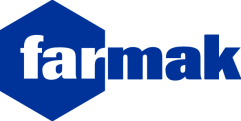 Flowserve Czech Republic, s.r.o.
Společnost Flowserve je uznávaným světovým lídrem v oblasti vývoje, výroby          a  dodávek čerpadel, ventilů a ucpávek. Svým zákazníkům poskytuje své služby        v širokém spektru, zejména v oblasti těžby a zpracování ropy a zemního plynu, průmyslu chemickém, energetickém a dalších průmyslových odvětvích. Našich více než 18 000 zaměstnanců v 55 zemích denně dokazuje úspěšné propojení globálního dosahu s lokální přítomností.
Sigmundova střední škola strojírenská, Lutín
CNC operátor
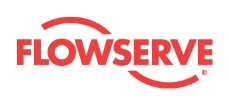 GEMO a.s.
Česká stavební společnost GEMO a.s. patří se svými cca 500 kmenovými zaměstnanci ke špičkám v oboru pozemního stavitelství. Od r. 1990 mění přítomnost                           v budoucnost vytvářením nového a moderního životního prostoru při realizaci bytové výstavby, výrobních prostor či obchodních center v ČR a na Slovensku.
Střední škola polytechnická, Olomouc, Rooseveltova 79
Švehlova střední škola polytechnická Prostějov
SOŠ průmyslová a SOU strojírenské, 796 01 Prostějov
Střední škola technická, Přerov, Kouřílkova 8
Střední průmyslová škola stavební, Lipník nad Bečvou
Střední škola železniční, technická a služeb, Šumperk
ČVUT v Praze – Fakulta stavební
Stavební fakulta VUT v Brně
instalatér
tesař
zedník
stavební zámečník
elektromontér
stavbyvedoucí
přípravář/ ka výroby
rozpočtář/ ka
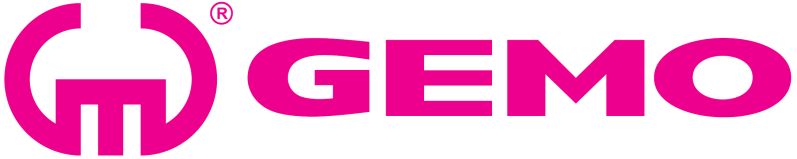 Generali Pojišťovna a.s.
Generali Pojišťovna a. s. je komplexní pojišťovnou, pro kterou pracuje bezmála 2 000 zaměstnanců a spolupracovníků v celé ČR. Svým klientům nabízíme v oblasti životního i neživotního pojištění rozsáhlý servis a bezplatné poradenství při volbě optimálního pojistného krytí. Klademe důraz na individuální přístup ke klientům a jejich potřebám.
přepážkový pracovník
odborný poradce
specialisté v pojišťovnictví
administrativní pozice
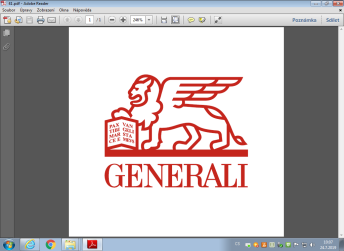 Globus ČR, v.o.s.
Jsme obchod, který neprodává jen zboží od dodavatelů, ale má také svoji vlastní výrobu – pekárnu, řeznictví a také restauraci. Můžete si tak u nás koupit čerstvé pečivo, které zde vyrábíme, uzeniny přímo z naší výroby a v naší restauraci přímo před Vámi připravíme na minutkovém baru jídlo.
prodavač
pekař
cukrář
řezník
kuchař
Moravská střední škola s.r.o.
Odborné učiliště a Praktická škola, Mohelnice
Střední škola gastronomie a farmářství Jeseník
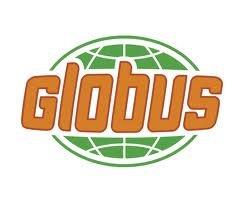 HELLA AUTOTECHNIK NOVA, s.r.o.
Společnost HELLA v České republice se zaměřuje jak na výrobu předních světlometů a zadních skupinových svítilen do automobilů nejprestižnějších světových automobilek, tak prostřednictvím jednoho z největších technických center v rámci skupiny HELLA, také na vývoj světelné techniky a elektroniky následně vyráběné        v závodech skupiny HELLA po celém světě.
seřizovač
procesní inženýr
logistický inženýr
výrobní inženýr
elektronik (SW/HW)
IT specialista
Vysoká škola báňská - Technická univerzita Ostrava
Vysoké učení technické v Brně
Univerzita Tomáše Bati ve Zlíně
Univerzita Palackého v Olomouci
VOŠ a SPŠE Olomouc
VOŠ a SŠ automobilní, Zábřeh
Střední průmyslová škola strojnická Olomouc
Střední škola technická a zemědělská Mohelnice
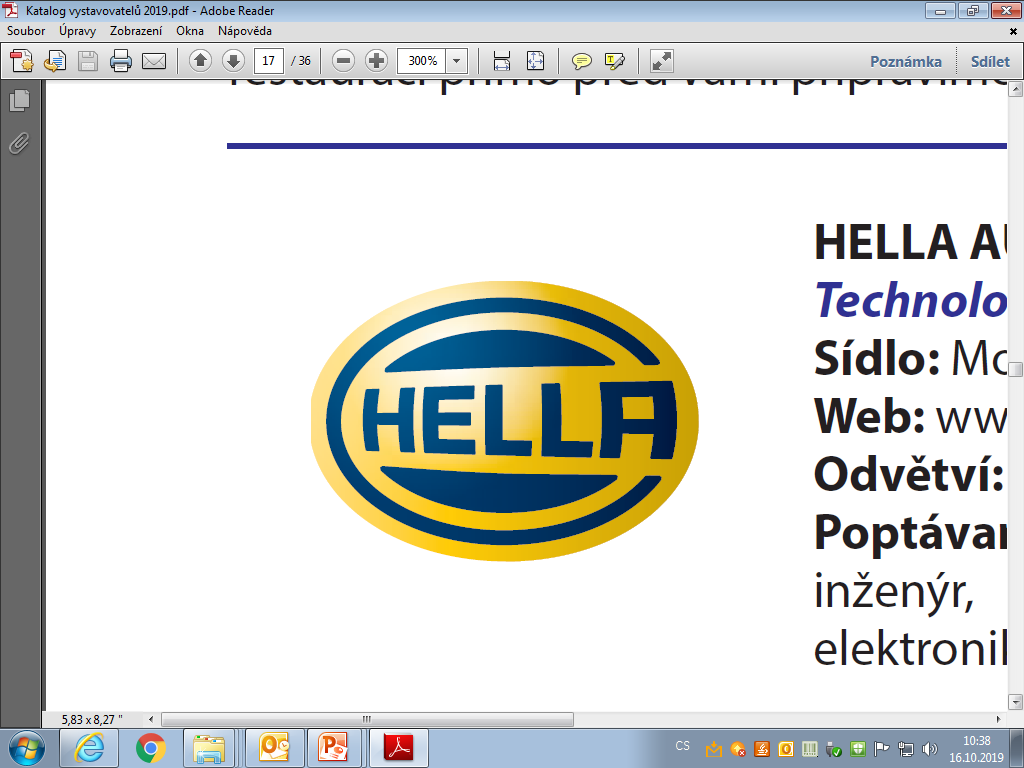 Honeywell Aerospace Olomouc s.r.o.
Navrhujeme, vyrábíme a opravujeme části motorů letadel, které denně přepraví milióny lidí po celém světě. Ve strojírenské výrobě patříme mezi špičku v leteckém průmyslu.
CNC obráběč kovů
soustružník
svářeč TIG
ruční kompletář
kontrolor kvality
Sigmundova střední škola strojírenská Lutín
Střední škola technická a obchodní Kosinova Olomouc 
Střední průmyslová škola strojnická Olomouc
Střední škola Polytechnická Olomouc 
SPŠ a SOU Uničov
Střední odborná škola lesnická a strojírenská Šternberk
Střední škola technická, Kouřilova Přerov
Střední průmyslová škola Hranice
Vysoká škola Báňská – Technická univerzita Ostrava
 Vysoké učení technické v Brně 
Univerzita Tomáše Bati ve Zlíně
Univerzita Palackého v Olomouci
Moravská vysoká škola Olomouc
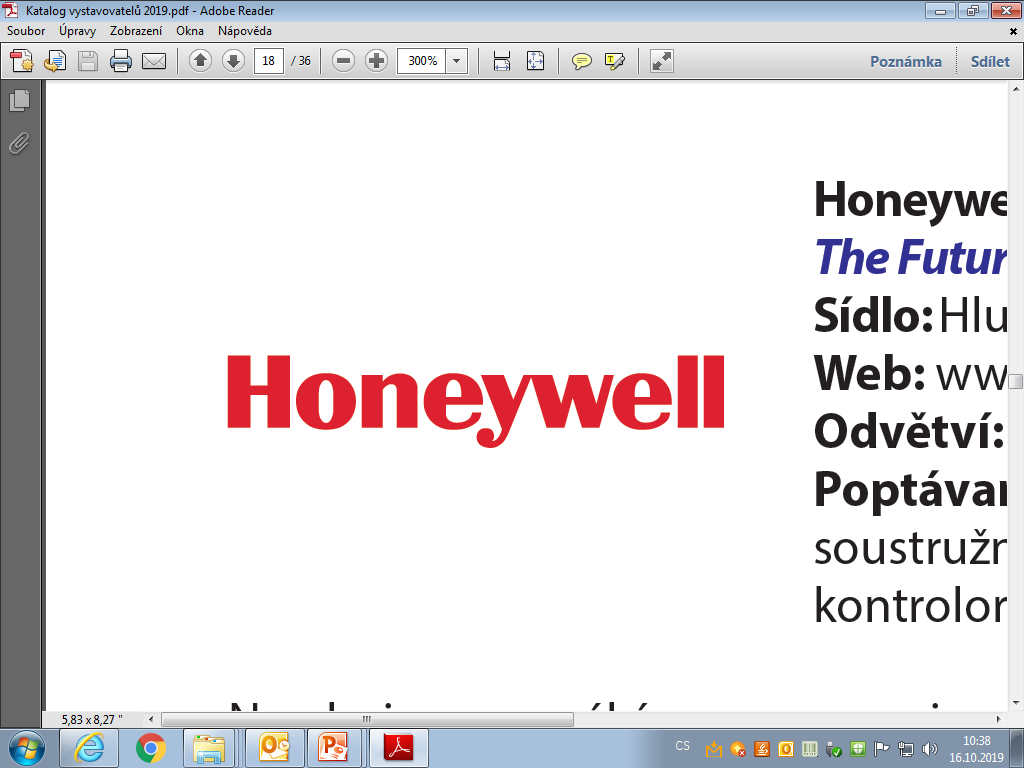 HOPI s.r.o.
Zákazníkům nabízíme skladování, kompletaci dodávek, administrativní a archivační služby, centrální skladování obalů, aj. Uskladnění zboží ve všech teplotních režimech. Vlastní vozový park, pravidelně modernizovaný.
Střední Odborná škola Prostějov
Vyšší odborná škola a Střední škola automobilní, Zábřeh
Švehlova střední škola polytechnická Prostějov
Střední škola logistiky a chemie Olomouc
Vysoká škola logistiky o.p.s. v Přerově
skladový pracovník
řidič nákladního automobilu
operativní dispečer
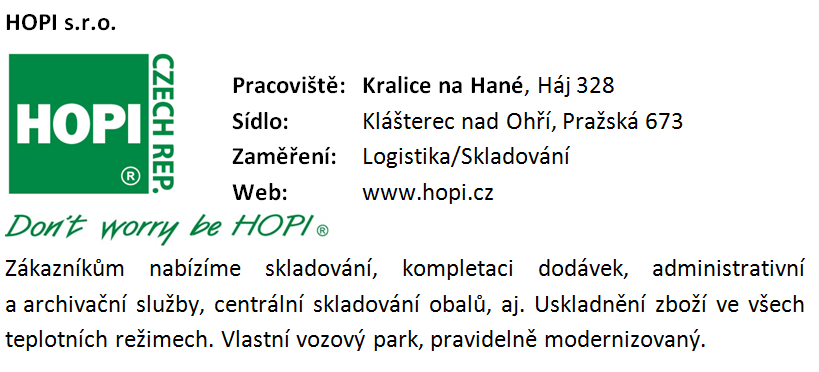 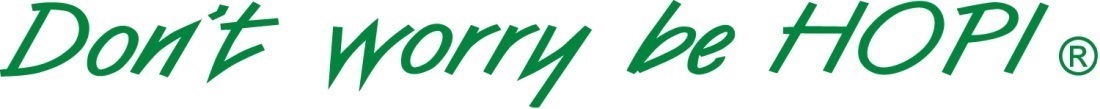 HOTELPARK STADION a. s.
NH Collection Olomouc Congress hotel nabízí ubytování ve 137 pokojích. Kongresové centrum až pro 1 500 osob. Umístění hotelu, moderní design, stylová atmosféra         a široká nabídka služeb, dělá NH Collection Olomouc Congress unikátním projektem na úrovni celé České republiky.
Střední odborná škola obchodu a služeb, Olomouc
recepční, kuchař
číšník 
servírka
barman/ka
pokojská
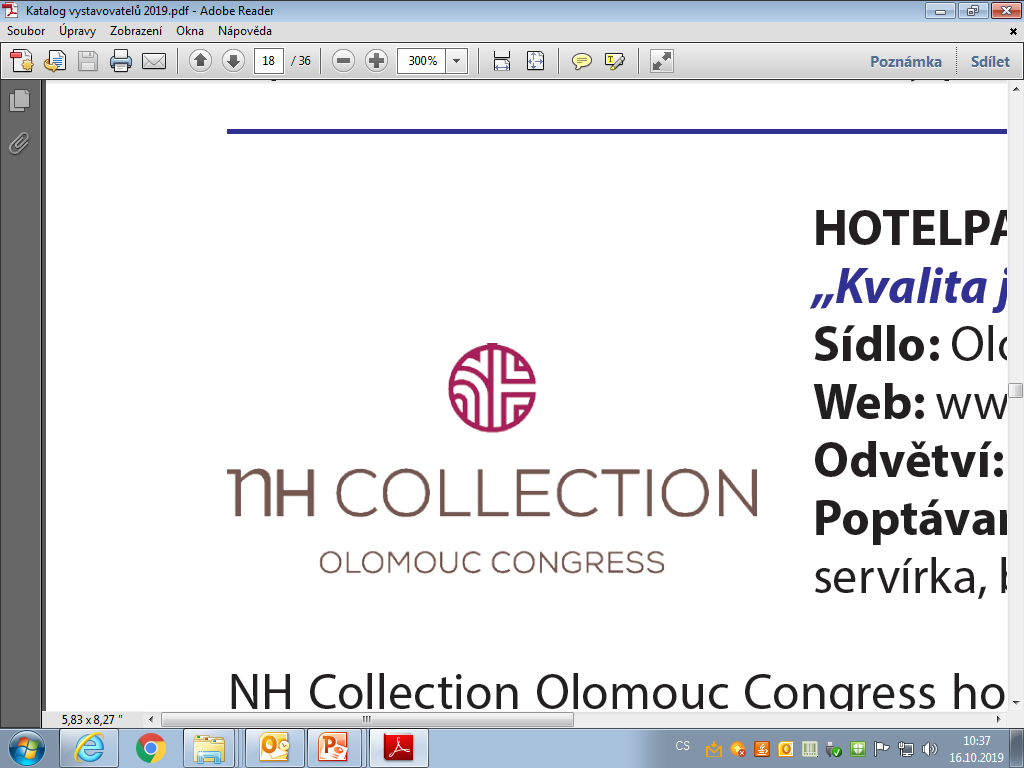 HŽP a.s.
Jsme předním evropským výrobcem šroubových, listových a parabolických pružin pro automobilový a železniční průmysl. HŽP a. s. je česká firma spadající do skupiny Třinecké železárny – Moravia Steel.
Střední odborná škola průmyslová a Střední odborné učiliště strojírenské, Prostějov
obráběč kovů
strojní zámečník
elektromechanik
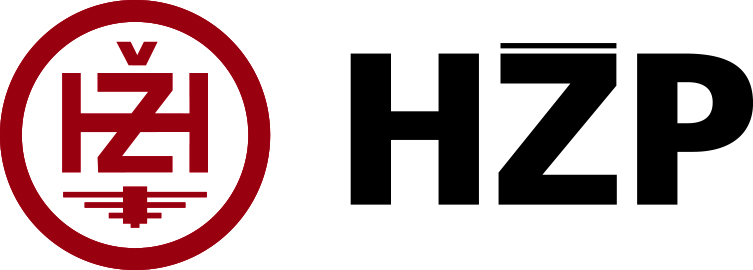 IDS – Inženýrské a dopravní stavby Olomouc a.s.
Jsme IDS Olomouc ryze česká společnost, působící na dopravním a stavebním trhu od roku 1996. Provádíme výstavbu nových dopravních, liniových a kolejových staveb, či rekonstrukci stávajících, včetně zajištění jejich údržby. Dále stavíme mosty, umělé stavby, inženýrské sítě a průmyslové objekty.
stavební dělník
tesař
traťová
montér
svářeč
řidič nákladního vozidla
mistr
stavbyvedoucí
manažer výrobní přípravy
Střední škola železniční, technická a služeb, Šumperk
Stavební fakulta Žilinské univerzity v Žilině
Vysoká škola báňská Ostrava
Vysoké učení technické v Brně
Univerzita Pardubice
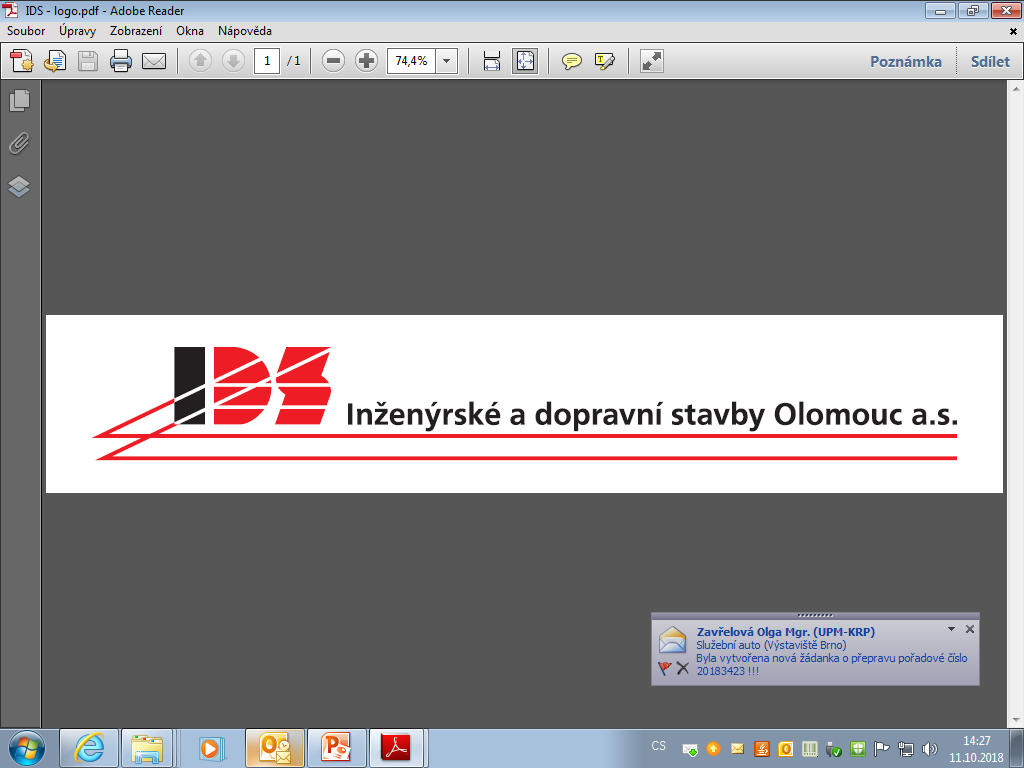 IP systém a.s.
Olomoucká společnost IP systém a.s. není pouhou stavební firmou. Její přidanou hodnotu tvoří především vývoj a vlastní výroba železobetonových konstrukcí, které se stávají základem staveb, jež společnost realizuje.
železář
betonář
stolař
stavební montážník
montážní svářeč
Střední škola technická a obchodní Olomouc
Střední škola polytechnická Olomouc
Střední odborné učiliště zemědělské Olomouc
Střední škola zemědělská Přerov
Střední škola technická  Přerov
Střední průmyslová škola strojnická  Olomouc
Střední odborná škola Litovel
Vysoká škola logistiky o.p.s.  v Přerově
Univerzita Pardubice
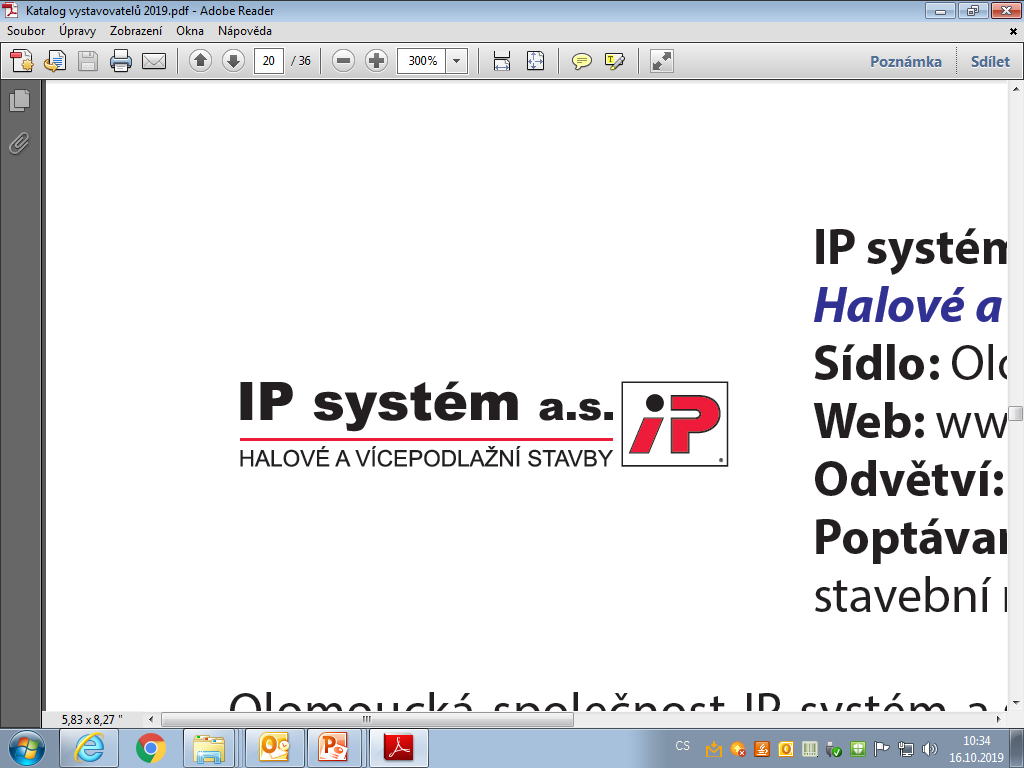 John Crane a.s.
John Crane: Naše technická řešení zvyšují spolehlivost a provozuschopnost, takže naši zákazníci dokáží uspokojit celosvětovou poptávku po energiích. Pokud toužíte poprat se s výzvami předloženými největšími světovými dodavateli energií, pak jste na správné cestě.
obráběč kovů
konstruktér
inženýři technických oborů
inženýři kvality
Sigmundova střední škola strojírenská, Lutín
Střední průmyslová škola Hranice
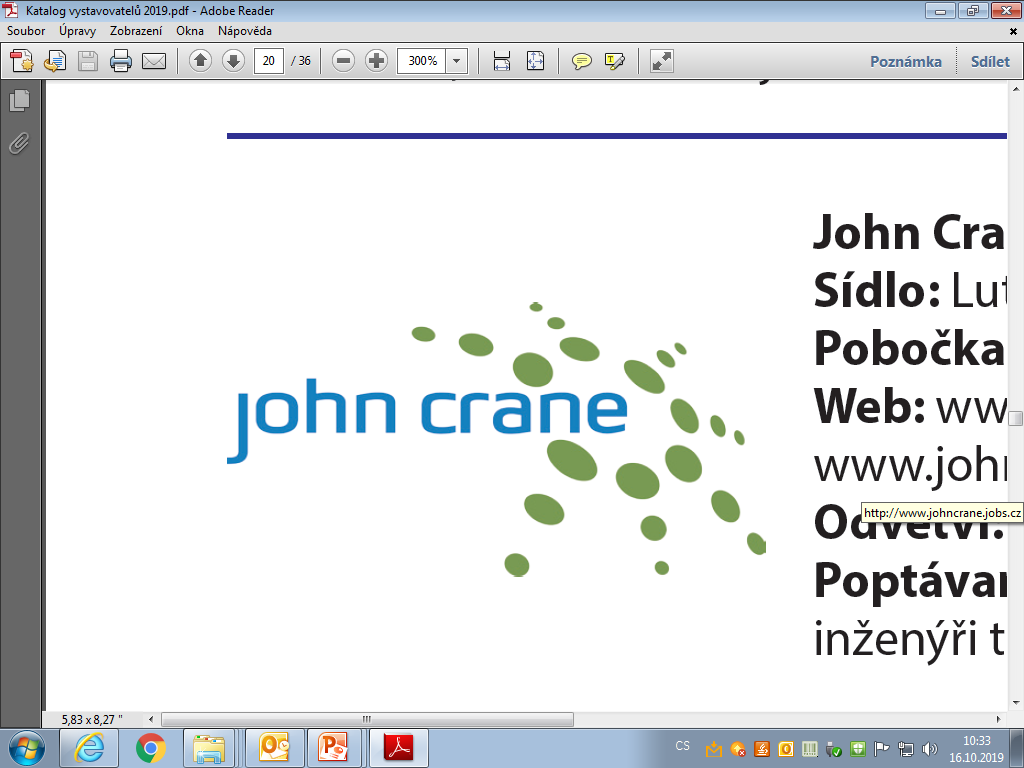 Kaufland Česká republika v.o.s.
Dlouhodobě jsme jedničkou v potravinovém retailu. Kromě 133 prodejen po celé České republice jsme celkem v 7 státech Evropy a nově také expandujeme do Austrálie. Za jeden z největších úspěchů loňského roku považujeme získání ocenění Top Employer Česká republika 2019 a Top Employer Europe 2019.
Střední odborná škola obchodu a služeb Olomouc
Švehlova střední škola polytechnická Prostějov
asistent prodeje
koordinátor prodeje
vedoucí obchodního domu
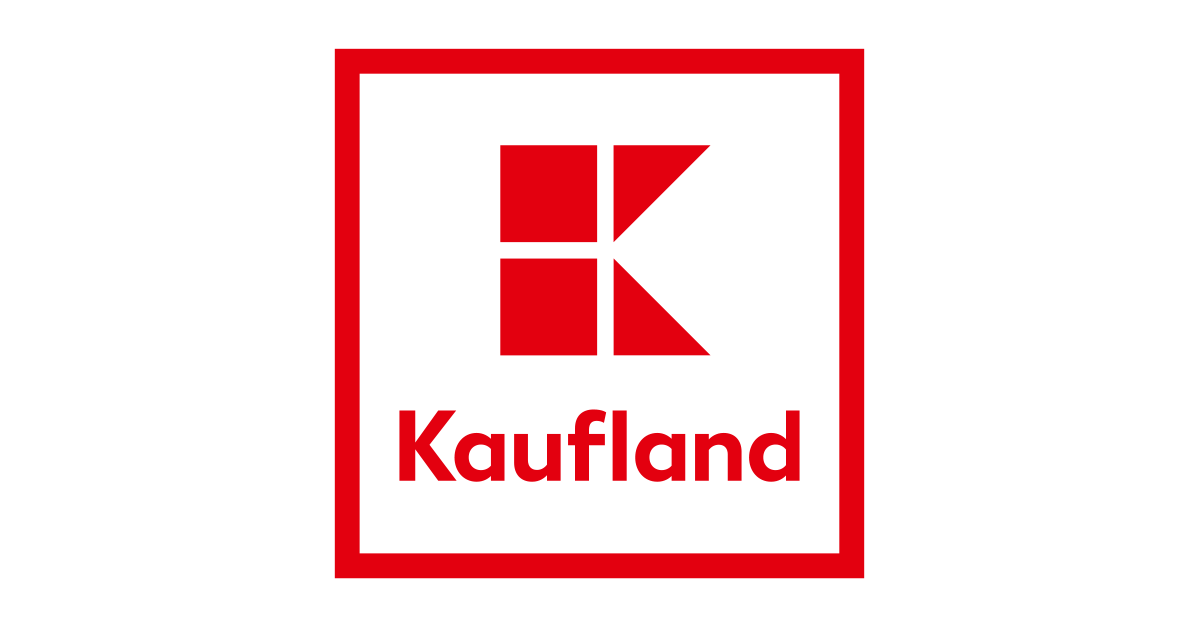 Kooperativa pojišťovna, a.s., Vienna Incurance Group
Jsme univerzální pojišťovna s 28 letou tradicí a více než 2,5 mil. klientů, která nabízí plný sortiment služeb a všechny standardní druhy pojištění pro občany, drobné firmy i velké podniky. Jsme česká firma se stabilním zázemím skupiny Vienna Insurance Group, která zaměstnává více než 4000 zaměstnanců. Našim zaměstnancům nabízíme rozumnou pracovní dobu, smysluplnou práci, prostor pro realizaci, jistotu     a prestiž a hlavně velmi nadstandartní ohodnocení a řadu benefitů.
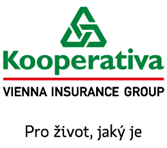 pojistný matematik
analytik kontrolingu
přepážkový pracovník
finanční poradce
trainee stážista (pro absolventy VŠ)
Koyo Bearings Česká republika s.r.o.
Koyo Bearings ČR s. r. o. představuje spojení japonské kvality a tradiční strojírenské výroby a pracuje zde více než 500 zaměstnanců. Pokud se chcete podílet na výrobě ložisek pro špičkové vozy jako je Jaguar, Ferrari, Volvo a další, neváhejte kontaktovat personální oddělení.
Sigmundova střední škola strojírenská Lutín
Střední škola technická a obchodní Olomouc
Střední průmyslová škola a Střední odborné učiliště Uničov
Střední škola polytechnická Olomouc
operátor výroby
perátor CNC
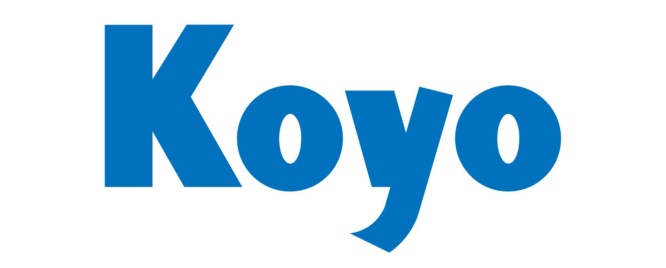 KP – KOPRO s.r.o.
V KP – KOPRU se zabýváme výrobou plastových komponentů a díky vlastní nástrojárně jsme schopní realizovat i externí poptávky na výrobu forem. V obchodě jsme kvalitním a kvalifikovaným partnerem, který řeší zakázky flexibilně                       a komplexně. Vážíme si každého našeho zaměstnance, jeho spokojenost je pro nás prioritou. Přijďte se informovat na práci u nás a prohlédnout si naši výrobu i Vy!
Střední průmyslová škola strojnická Olomouc
Sigmundova střední škola strojírenská Lutín
seřizovač vstřikolisu
manipulant
nástrojař
obsluha CNC strojů
EDM obrábění
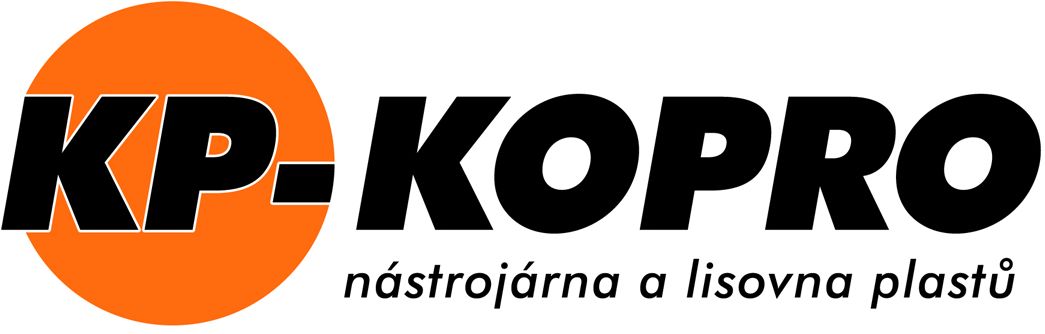 Lázně Slatinice a.s.
Prvotřídní rehabilitaci, účinný přírodní vodní zdroj a příjemnou rodinnou atmosféru naleznete v Lázních Slatinice u Olomouce. Lázně Slatinice jsou první léčebné lázně      v České republice, které získaly akreditaci pro zdravotnická zařízení. Akreditace je oficiálním potvrzením vysoké kvality a bezpečnosti poskytovaných služeb.
Univerzita Palackého Olomouc, fakulta zdravotních věd
Ostravská univerzita, LF-obor fyzioterapie, Ostrava-Zábřeh
Střední odborná škola obchodu a služeb Olomouc
Střední odborná škola Odry
Střední škola služeb a podnikání Ostrava-Poruba
kuchař/ka
pomocná síla do kuchyně
fyzioterapeut/ka
masér/ka
recepční
všeobecná sestra
sanitář/ka
technik údržby
pokojská
servírka/číšník
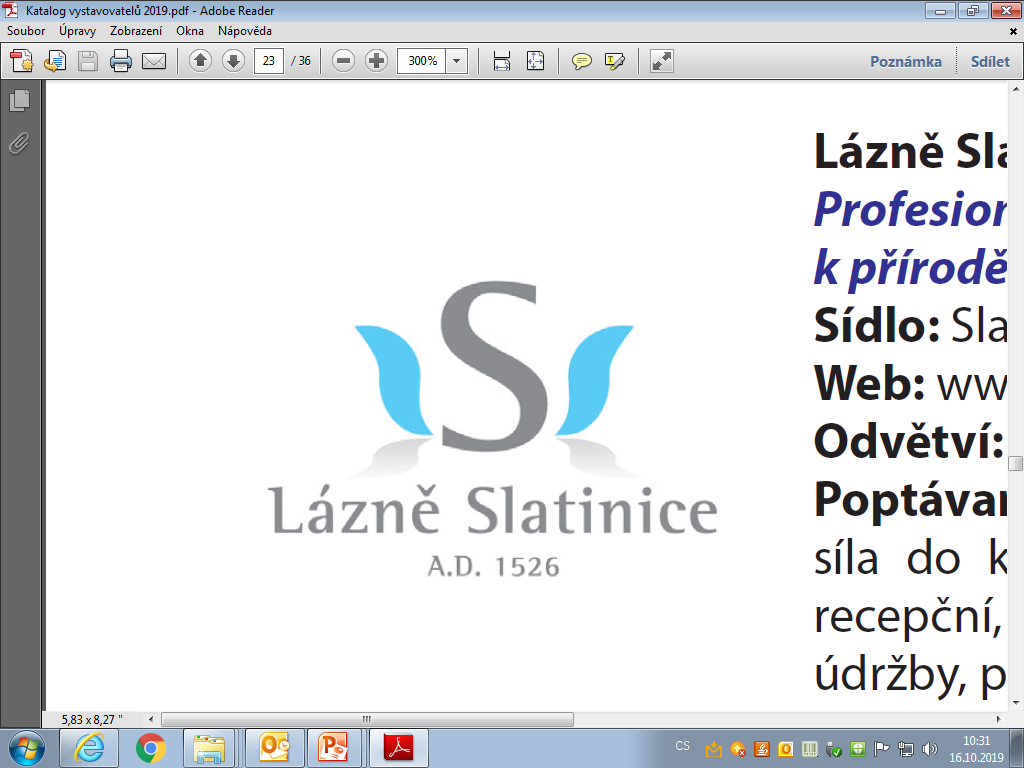 Krajské ředitelství policie Olomouckého kraje
Jsme jedním z největších zaměstnavatelů v ČR a také jedním z nejspolehlivějších. Můžeš si vybrat místo v celé republice. Nebojíš se pomáhat a chránit?  Přidej se         k nám.
VPŠ a SPŠ MV v Holešově
TRIVIS - Střední škola veřejnoprávní Prostějov, s.r.o.
Střední odborná škola Hranice, školská právnická osoba
policista
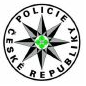 Městská policie Olomouc
Městská policie Olomouc zabezpečuje místní záležitosti veřejného pořádku na území města.
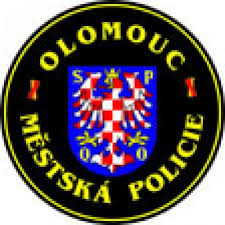 strážník
Makovec a.s.
Od roku 1991 společnost Makovec a.s. zpracovává maso a vyrábí uzeniny, tepelně opracované i neopracované masné výrobky. Nabízíme široký sortiment specialit            i tradičních výrobků. Téměř všechny naše výrobky jsou bez lepku a vyrobeny v té nejlepší kvalitě.
řezník – uzenář
řidič
sanitární pracovník
pracovník do výroby
údržbář
Střední odborná škola Prostějov
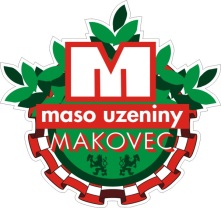 Miele technika s.r.o.
Německá společnost Miele patří mezi nejvýznamnější výrobce špičkových spotřebičů pro domácnost i profesionální využití. Již od roku 1899 se řídí heslem „vždy lepší“, které klade na sebe i své produkty. V uničovském závodě vyrábí sušičky prádla, myčky nádobí a pračky s horním plněním.
Střední průmyslová škola a Střední odborné učiliště Uničov
Střední průmyslová škola strojnická Olomouc
Střední škola technická a obchodní Olomouc
Střední škola železniční, technická a služeb Šumperk
Střední odborná škola Litovel
zejména profese 
     technického rázu
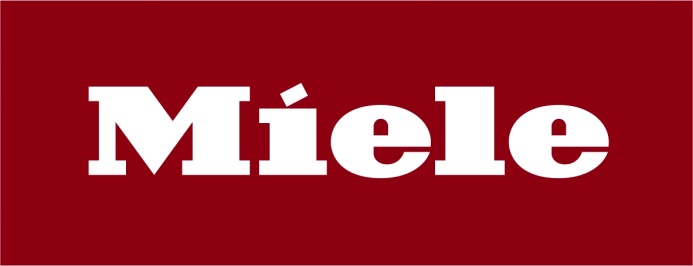 MUBEA-HZP s.r.o.
Patříme mezi největší výrobce autokomponent se specifickým know-how zaměřeným na snižování hmotnosti automobilů. Dodáváme všem význačným světovým výrobcům.V Prostějově zaměstnáváme více než 1300 zaměstnanců, kterým poskytujeme stabilní povolání ve vysoce automatizovaném výrobním prostředí s perspektivou kariérního růstu.
SOŠ průmyslová a SOU strojírenské Prostějov
VOŠ a SPŠE Olomouc
Střední průmyslová škola strojnická Olomouc
Střední škola technická a obchodní Olomouc
Střední průmyslová škola Přerov
Střední škola technická Přerov
Střední škola elektrotechnická Lipník nad Bečvou
Sigmundova střední škola strojírenská  Lutín
Střední škola polytechnická Olomouc
SOŠ a SOU Vyškov
Střední škola – Centrum odborné přípravy technické Kroměříž
Střední průmyslová škola a Střední odborné učiliště Uničov
Univerzita Tomáše Bati ve Zlíně
Vysoká škola báňská – Technická univerzita Ostrava
Vysoké učení technické v Brně
dělník ve výrobě 
operátor výroby
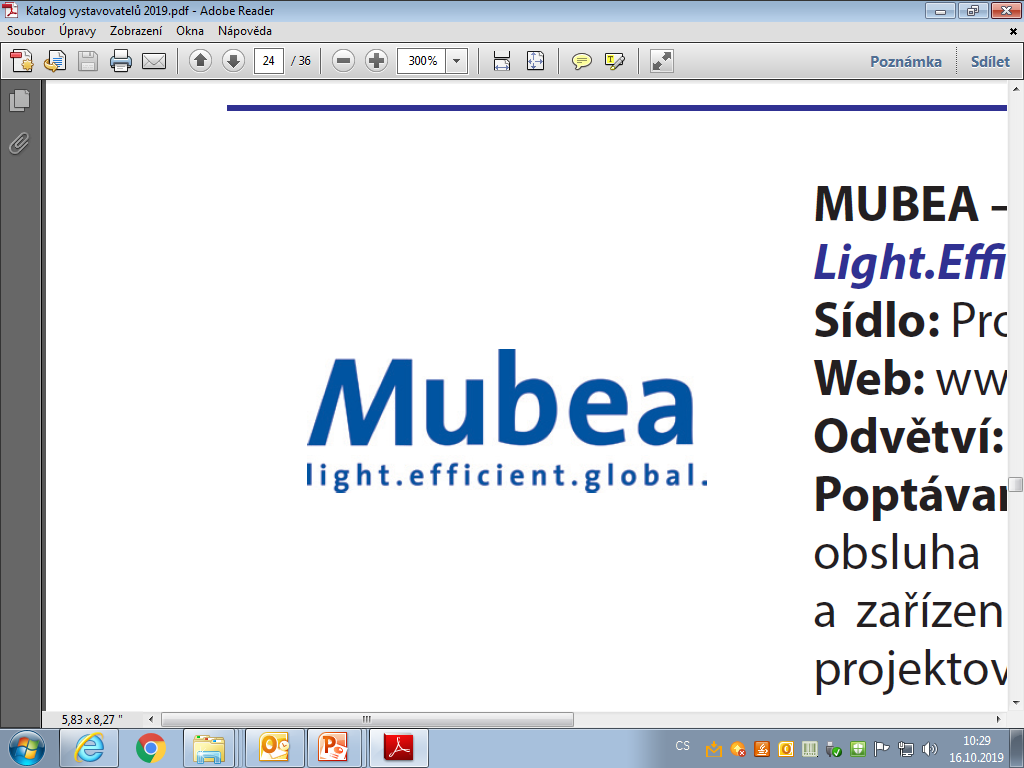 Nemocnice Šumperk, a.s.
Nemocnice Šumperk a.s. je všeobecnou nemocnicí s rozsáhlou lůžkovou                            a ambulantní složkou poskytující základní i specializovanou zdravotní péči až pro 200 tisíc obyvatel. Je držitelem akreditace pro specializované vzdělávání, titulu Baby Friendly Hospital nebo ocenění Human Employer.
lékař
všeobecná sestra
praktická sestra
zdravotní laborant
sanitář 
kuchař
Střední zdravotnická škola Šumperk
Střední zdravotnická škola    a Vyšší odborná škola zdravotnická Olomouc
Univerzita Palackého v Olomouci
Střední odborná škola Šumperk
Střední škola gastronomie a farmářství Jeseník
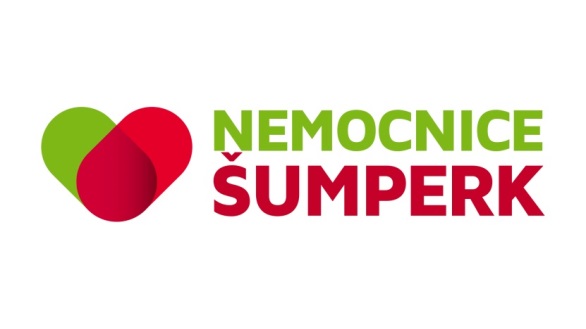 Nestlé Česko s.r.o.
Nestlé je největším výrobcem potravin a nápojů na světě. Domov nacházíme ve 189 zemích světa, kde zaměstnáváme 328 000 zaměstnanců. V Česku vyrábíme cukrovinky pod značkami Orion, Kofila, Margot, Bon Pari , JOJO a další. Na Slovensku kulinářské výrobky Maggi a Carpathia.
Střední škola technická a obchodní  Olomouc
Střední škola elektrotechnická 
     Lipník nad Bečvou
operátor výroby
údržbář
elektrikář
automatizace
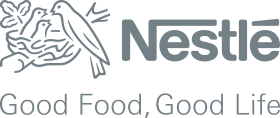 Penny Market, s.r.o.
Společnost Penny Market s.r.o. působí na českém trhu více než 20 let. S počtem více než 380 prodejen jsme jedničkou na diskontním trhu. Klademe hlavní důraz na zaměstnance, kterým umožňujeme vzdělávání a další růst na všech úrovních. Na našem úspěchu se podílí přes 7 000 pracovníků.
pokladní/prodavač
zástupce vedoucího prodejny.
Střední odborné školy a Střední odborná učiliště Olomouc
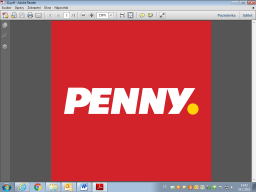 PSP Machinery s.r.o.
V PSP Machinery navazujeme na dlouholetou strojírenskou tradici. Díky ojedinělému strojnímu parku jsme schopní vyrobit složitá zařízení do důlního průmyslu, energetiky nebo automotive. V Přerově máme 2 výrobní haly. Zaměstnanci si u nás chválí dobře placenou odbornou práci a přátelský kolektiv.
soustružník
horizontkář
karuselář
strojní zámečník
svářeč
rýsovač
lakýrník 
kontrolor NDT
mistr strojírenské výroby
technolog
Střední škola technická Přerov
Střední průmyslová škola Hranice
Střední škola polytechnická Olomouc
Střední škola elektrotechnická Lipník nad Bečvou
Střední škola - COPT Kroměříž
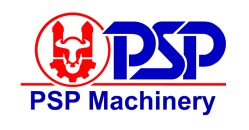 Robertshaw CZ Limited, odštěpný závod
Robertshaw je mezinárodní výrobní společnost, která má 11 výrobních závodů             a 2 R&D centra na 3 kontinentech a celkem 6 800 zaměstnanců po celém světě. Výrobky ze šternberského závodu jsou určeny především do bílé techniky, ale také do automobilového průmyslu. Ročně vyrobíme přes 15 milionů kusů výrobků, které se exportují do celého světa. Mezi hlavní zákazníky společnosti patří Whirlpool, Electrolux, Bosch – Siemens, John Deere a další.
Střední průmyslová škola elektrotechnická Olomouc
Střední škola logistiky a chemie Olomouc
Střední průmyslová škola strojnická Olomouc
Vysoká škola báňská - Technická univerzita Ostrava 
Univerzita Palackého v Olomouci
Gymnázium Šternberk
operátor výroby
skladník
elektro
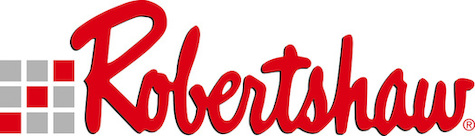 S+C ALFANAMETAL s.r.o., koncern
Slévárna S+C ALFANAMETAL je součástí nadnárodní skupiny s odbornými znalostmi v metalurgickém sektoru od roku 1879. Je jedním z předních světových dodavatelů zařízení pro chemický a petrochemický průmysl se zaměřením na kusovou                  a malosériovou výrobu ze speciálních materiálů.
Učiliště – obor mechanik, seřizovač 
Střední průmyslové školy 
VUT v Brně, obor Metalurgie
slévač
brusič
CNC operátor
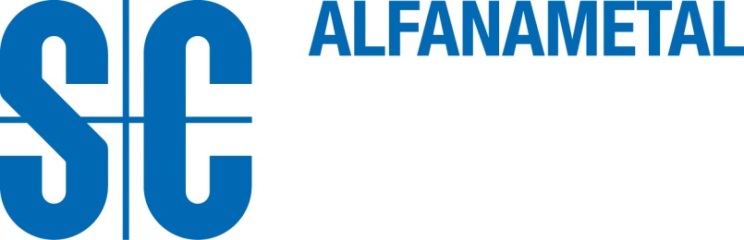 Senior Flexonics Czech s.r.o.
Společnost Senior Flexonics Czech s. r. o. je světovým leaderem ve výrobě komponentů a trubkových systémů pro automobilový průmysl. Stavíme na etických normách a principech společenské odpovědnosti. Ceníme si vyváženosti mezi pracovním a soukromým životem našich zaměstnanců.
dělnické a odborné profese ve strojírenství:
operátor 
technik údržby
Střední průmyslová škola strojnická Olomouc
Sigmundova střední škola strojírenská Lutín
Vyšší odborná škola a Střední průmyslová škola elektrotechnická Olomouc
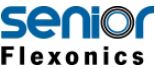 Siemens, s.r.o.
Siemens patří mezi největší elektrotechnické firmy v České republice a již více než 125 let je nedílnou součástí českého průmyslu a zárukou moderních a inovativních technologií. Se svými vice než 13 000 zaměstnanci se řadí mezi největší zaměstnavatele v Česku. V Mohelnici sídlí největší závod na výrobu nízkonapěťových asynchronních elektromotorů v Evropě. Strategická vize směřování společnosti je zaměřena na elektrifikaci, automatizaci a digitalizaci.
Střední škola technická a zemědělská Mohelnice
Střední průmyslová škola elektrotechnická a Obchodní akademie Mohelnice
Střední průmyslová škola strojnická Olomouc
konstruktér
technik kvality
CNC operátor
Elektromechanik
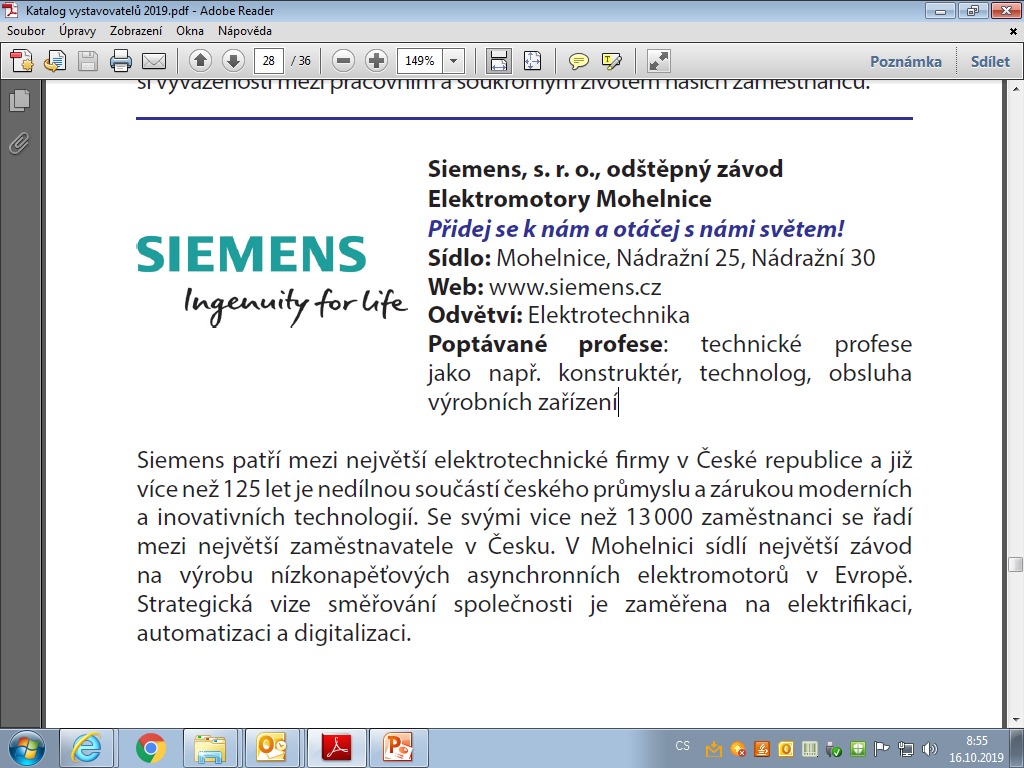 Smurfit Kappa Olomouc s.r.o.
Jsme číslem 1 v Evropě ve výrobě vlnité lepenky, hladké lepenky a obalů Bag-In-Box a jsme jediným panamerickým výrobcem hladké lepenky a obalů z vlnité lepenky.
Střední škola polygrafická Olomouc
seřizovač - strojník
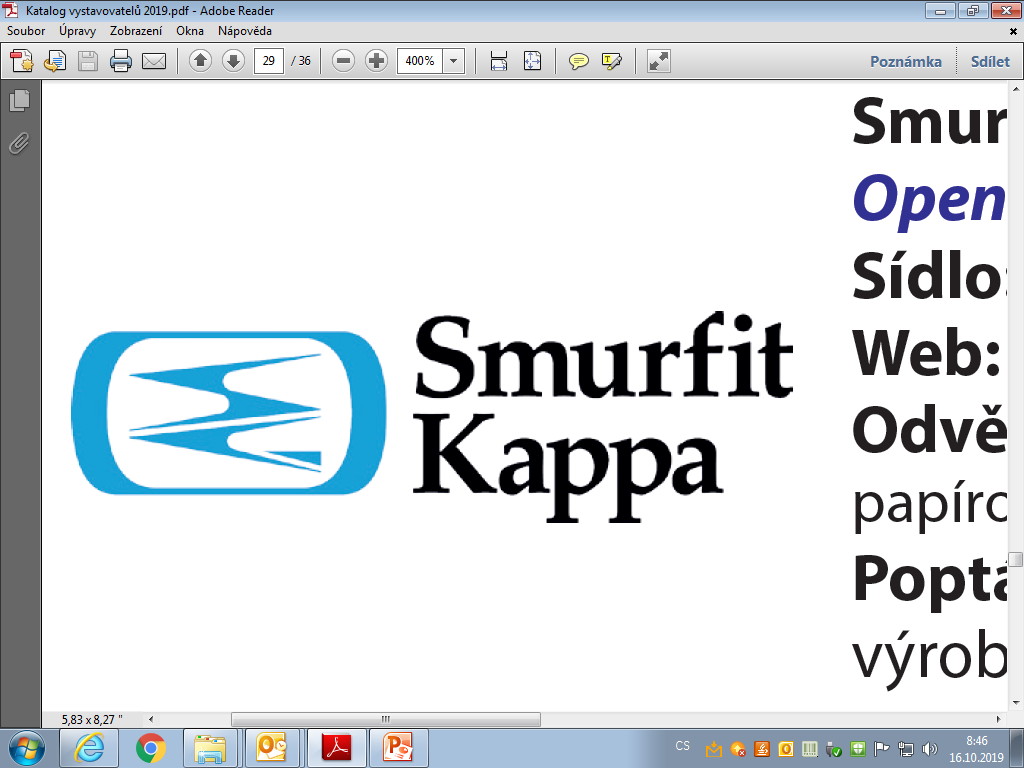 SSI Schäfer s.r.o.
Hranická pobočka, založená v roce 1996, je největším výrobním závodem v celém koncernu SSI Schäfer. Firma se specializuje na zařízení provozů a dílen a je tak vedoucím dodavatelem vysoce kvalitních automatických skladovacích systémů nejen v Evropě.
Střední průmyslová škola Přerov
Střední průmyslová škola strojnická Olomouc
Střední průmyslová škola Hranice
Střední škola elektrotechnická Lipník nad Bečvou
Vysoké učení technické v Brně
Vysoká škola báňská – Technická univerzita Ostrava
elektromontér
montážní dělník
obsluhy CNC strojů – svařovací robot, ohraňovací lis, laser
obsluha strojů
zámečník – svářeč
konstruktér
technik přípravy výroby
programátor CNC strojů
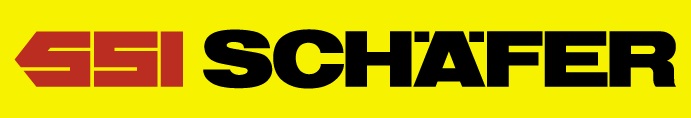 Statutární město Olomouc
Nepřehlédněte na úřední desce výběrová řízení na zaměstnance SMOL:

http://edeska.olomouc.eu/eDeska/
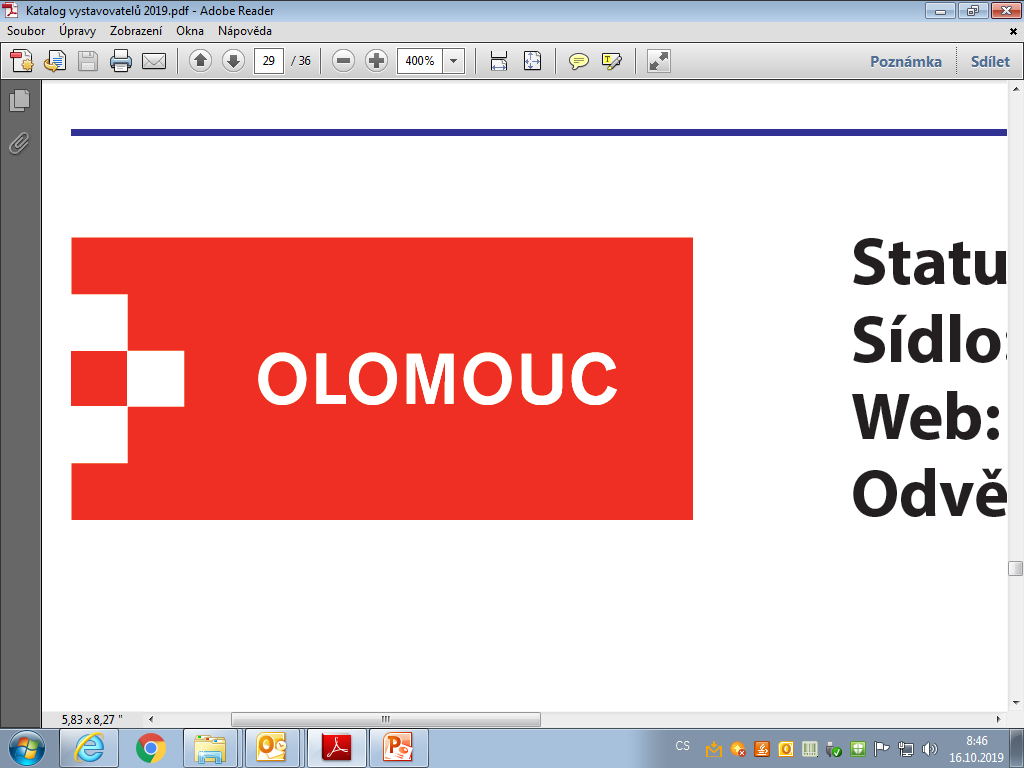 Toray Textiles Central Europe, s.r.o.
Jsme předním světovým výrobcem textilu. Vyrábíme 100% polyesterovou tkaninu pro textilní aplikace, 100 % polyamidovou tkaninu pro výrobu airbagů a 100% recyklovatelné hliníkové desky pro bezvodý ofsetový tisk.
seřizovač tkalcovských stavů
operátor výroby – obsluha výrobních technologií
tiskař
Střední odborná škola průmyslová a střední odborné učiliště strojírenské Prostějov
Střední škola polygrafická Olomouc
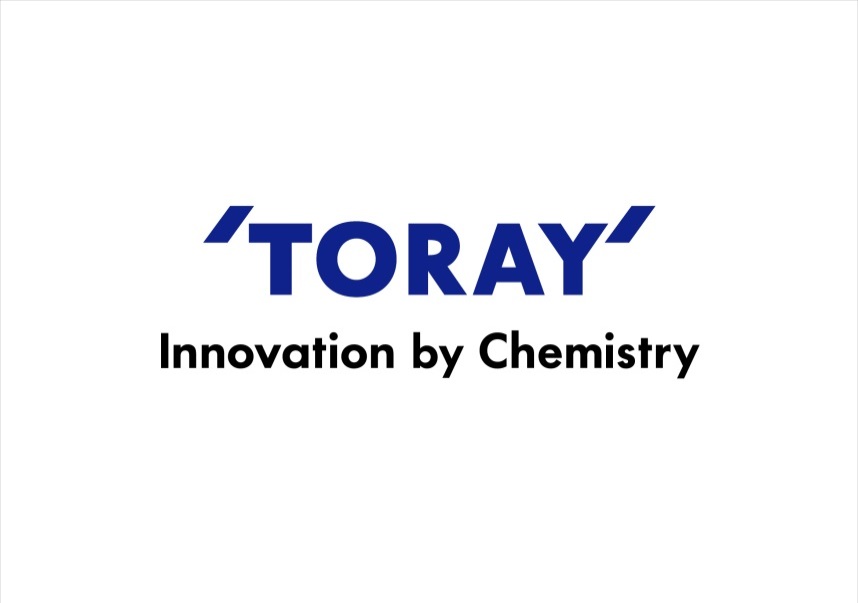 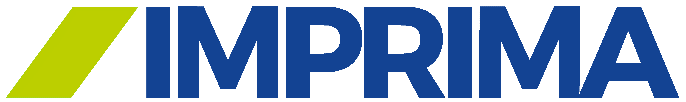 TRUMF International s.r.o.
TRUMF International s.r.o. je česká společnost založená v roce 1992. Společnost se zaměřuje nejen na výrobu, ale také vývoj a prodej koření, směsí koření a kořenicích přípravků pro potravinářský průmysl. Produkty značky TRUMF jsou vyváženy do mnoha zemí střední, východní Evropy a Asie.
Vysoká škola chemicko-technologická v Praze
Střední škola gastronomie    a služeb Přerov
Střední škola zemědělská Přerov
Střední odborná škola a Střední odborné učiliště služeb Velký Újezd
nekvalifikované pozice operátorů ve výrobě
kvalifikované pozice z oblasti potravinářství, příp. chemie: 
výrobní technolog
produktový technolog
produktový manažer 
oblast obchodu
U všech pozic důležitá znalost cizího jazyka.
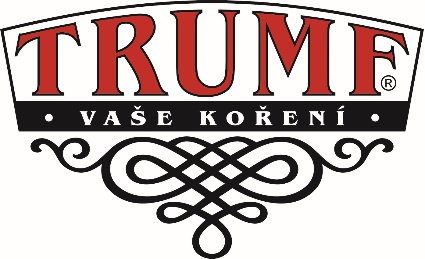 Truss Aluminium Factory a.s.
Řadíme se mezi největší výrobce hliníkových konstrukcí na světě. Naše výrobky mají mnoho možností využití. Nejvíce se používají v zábavním průmyslu – od velkých koncertů známých kapel, přes divadla a sportovní akce až po speciální projekty (např. nový druh solárních elektráren). Jsme rodinná firma s více jak 20 ti letou historií a osobním přístupem ke svým zaměstnancům, která rozšiřuje svůj tým.
svářeči
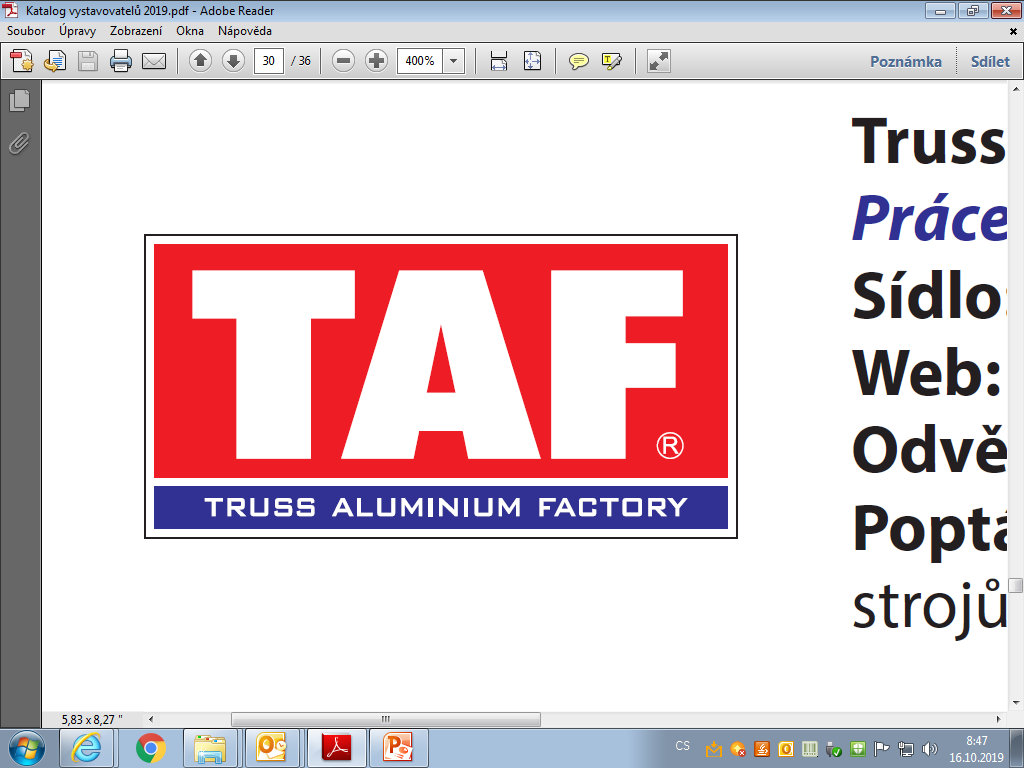 UNEX a.s.
Strojírensko-metalurgická skupina UNEX je světově uznávaný výrobce kolesových rýpadel, zkušený dodavatel komponent těžkého strojírenství, dlouhodobý partner předních světových společností a jeden z největších zaměstnavatelů v regionu.
svářeč kovů
zámečník
horizontář
karuselář
seřizovač CNC
formíř
tavič
jeřábník
montážník
provozní elektrikář
lakýrník
kontrolor jakosti
konstruktér
technolog
Střední průmyslová škola a Střední odborné učiliště Uničov
Střední škola technická a obchodní Olomouc
Sigmundova střední škola strojírenská Lutín
Střední škola polytechnická Olomouc
Střední odborná škola a střední odborné učiliště Litovel
Střední průmyslová škola strojnická Olomouc
Vysoká škola báňská – Technická univerzita Ostrava
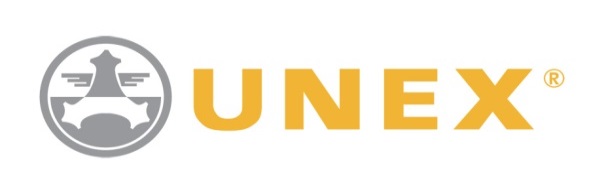 Veolia Energie ČR, a.s.
Vyrábíme a dodáváme teplo, elektřinu a chlad. Jsme jedničkou v provozování                 a v údržbě energetických zařízení. Pro našich 2200 kolegů vytváříme ve skupině Veolia Energie pracovní prostředí, které umožňuje využít co nejvíce energie a talentu pro dosažení společných cílů.
Střední průmyslová škola strojnická Olomouc
Střední škola technická                   a obchodní Olomouc
Střední škola polytechnická Olomouc
strojník (energetických zař., chemické úpr. vody, pracovních strojů, TG)
provozní elektrikář
provozní zámečník
topič, topič – operátor,
operátor
mechanik MaR
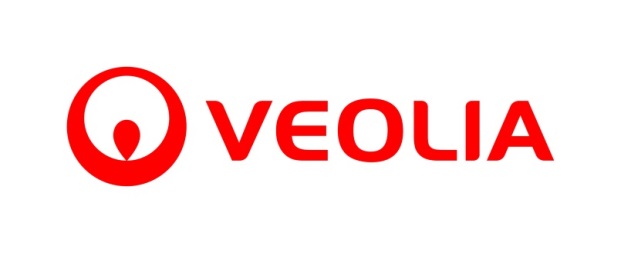 WEBA Olomouc, s.r.o.
WEBA – absolutní specialista v oblasti tváření za tepla a vývoje i výroby lisovacích     a tvářecích nástrojů pro konstrukční díly s vysokou a nejvyšší pevností pro přední světové výrobce a dodavatele pro automobilový průmysl. Nejmodernější technologie a kvalifikovaní specialisté.
Sigmundova střední škola strojírenská Lutín
konstruktér
obráběč kovů
nástrojař se znalostí cizích jazyků
nekvalifikovaný personál
WINDMÖLLER & HÖLSCHER Machinery k.s.
Windmöller & Hölscher patří k předním výrobcům strojů a systémů k výrobě               a zpracování flexibilních obalů. Našim zákazníkům nabízíme široké spektrum strojů     a systémů zaměřených na extruzi fólií, tisk a zpracování obalů. Závod v Prostějově zaměstnává téměř 600 zaměstnanců.
Střední průmyslová škola strojnická Olomouc
Střední škola technická a obchodní Olomouc
Sigmundova střední škola strojírenská Lutín
Střední odborná škola průmyslová a Střední odborné učiliště strojírenské Prostějov
Vysoká škola logistiky o.p.s. Přerov
Vysoká škola báňská - Technická univerzita Ostrava
Vysoké učení technické v Brně
strojní zámečník
servisní technik
elektrotechnik
skladník
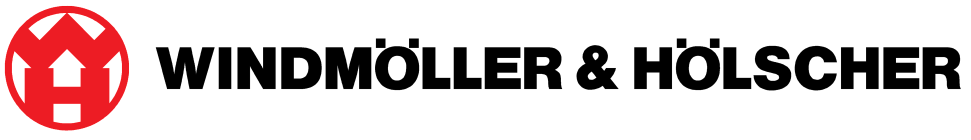 Zemedělské družstvo Unčovice
Zabýváme se tradiční rostlinnou a živočišnou výrobou, výrobou osiva, provozujeme bioplynovou stanici a dále se zabýváme pronájmem nemovitostí.
zootechnici
agronomové
mechanizátoři
pracovníci živočišné 
      a rostlinné výrobě
Střední škola zemědělská a zahradnická Olomouc